IM120  Artificial Life Art BLOK3
Východiská a perspektívy umenia umelého života                                       
PS  2014,  TEORIE  INTERAKTIVNÍCH  MÉDIÍ
Mgr. Martina Ivičič
180916@mail.muni.cz
3.BLOK
Od náhody po performativitu a emergenciu
Atribúty ALA: Controlled randomness (princípy kontrolovanej náhody) procesuálnosť, nestabilita,  emergencia, mutácie,  performativita, 
Umelá evolúcia v umení – genetic art
Estetické kategórie digitálneho umenia akcentované v ALA
ALA z hľadiska použitých médií: inštalácie, animácie, internet art,  VR a  AR, zvukové a hudobné environmenty...
[NE]očakávané náhody
[Radan Wagner: Neočekávané náhody: Třicet rozhovorů o umění, Nakladatelství Lidové noviny 2010]
Blahoslavený ten, kto nič neočakáva,
lebo nemôže byť sklamaný.
Náhoda ?
slovo náhoda je zložené z troch častí: 
				ná-hod-a
Hod = čin

žiaden hod, či nahod-enie sa neudeje len tak
predchádza mu myšlienka, ktorú niekto zrealizuje. 

príčina = následok.
Náhoda?
Carl Gustav Jung: Synchronicita 
(gr. synchronos,  syn-, "with," chronos, "time") 
sled udalostí, ktoré nie sú navzájom kauzálne spojené, no vykazujú spoločnú logickú informáciu, ktorá má pre subjekt špecifický význam
Paul Kammerer : Serialita  (Das Gesetz der Serie 1919)
Arthur Koestler 
Koincidencia  (The Roots of Coincidence,1972 )
Skepticizmus
Existuje náhoda?
https://www.youtube.com/watch?v=DBcnahOFY0E
Hráči s „analógovou náhodou“
W.A. Mozart: Musikalisches Würfelspiel  1787
http://sunsite.univie.ac.at/Mozart/dice/
Dice Game , CONTROLLED RANDOMNESS
Marcel Duchamp: Erratum Musical 1934
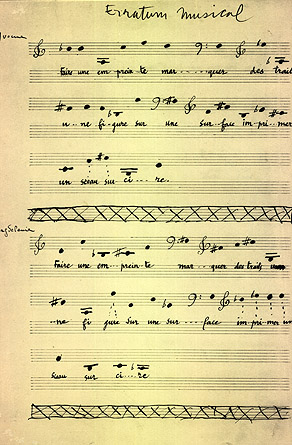 http://www.toutfait.com/issues/issue_1/Music/erratum.html
J.Cage: I-Ching
http://www.youtube.com/watch?v=SSSn0odpHKE
http://www.youtube.com/watch?v=t_hTxJpWITw
Iannis Xenakis: stochastická hudba 1954
http://www.youtube.com/watch?v=SZazYFchLRI
Hans Arp:
Collage with Squares 
    Arranged according 
    to the Laws of Chance

1917 Torn-and-pasted paper 
         and colored paper on 
        colored paper, 
        (48.5 x 34.6 cm)
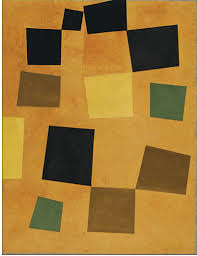 1968  ICA LONDON: Cybernetic Serendipity (communication and control in animal and machine)
Jasia Reichard princíp náhody prirovnala k vrodenému šťastiu/ šťastnej náhode
všetky vystavené práce spájal práve princíp náhody
Horace Walpole v roku 1754: Legenda o troch princoch zo Serendipu (Cejlón)
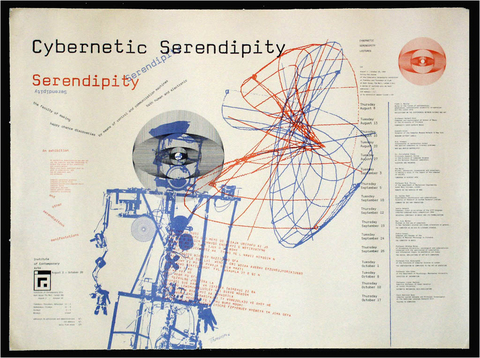 Existuje teda náhoda???
What is exactly random? 
https://www.youtube.com/watch?v=9rIy0xY99a0
PERFORMATIVITA A-LIFE ART
Princíp kontrolovanej náhody 
www.random.org/ 
Nepredvídateľnosť ako sprievodný jav emergencie

Emergentné správanie = kľúčový pojem pri štúdiu umelého života

E = nemôže byť kontrolovaná, predpovedaná či riadená
Emergent, fractal natural process
emergencia
proces pri ktorom dochádza k zmene správania na danej úrovni interakciami na nižších úrovniach. 

Princíp emergencie sa prejavuje, ak vlastnosti celku nie sú len súčtom vlastností jeho častí.

Príklad? ZEM
Emergentné správanie je hybnou silou mnohých komplexných systémov. Z interakcie veľkého množstva relatívne jednoduchých jednotiek vznikajú bez zásahu niekoho alebo niečoho nové a koherentné štruktúry, vzorce a vlastnosti.
AL nechápe život ako vlastnosť určitej substancie ale ako model prepojenia, emergencie

Emergentné správanie je všade tam, kde dochádza k interakcií

Voda: molekuly H2O spôsobujú tekutosť vody, avšak individuálne molekuly tekuté nie sú.
Kŕdeľ vtákov a ich správanie 
Krach finančného trhu 
Wikipedia
......
......

......
......
controlled randomness
feedback loop
emergence
Spektákel?
A-life art je o procese, o zmene, o excentrickom tvorení umelých svetov a o tvorbe nepoznaného.“ 
                                                    (Mitchell Whitelaw)
UMELÁ EVOLÚCIA V UMENÍ
“The artist becomes a god, creating an Eden in which surprising things will grow.” 
                                                       (Kevin Kelly, Wired)
Evolúcia a jej význam
Evolúcia – dôležitá pre vývoj života
+ má nezastupiteľnú úlohu aj v AL, kde môže prebiehať bez ľudského zásahu
poskytuje možnosť prispôsobenia sa dynamickému prostrediu / simuluje adaptívnosť prírody
Evolutionary art:
Disciplína generatívneho umenia
Evolutionary art  (zásah človeka/ estetický výber)

Počiatočná fáza ALA:
Simulovanie jednoduchej evolúcie generovaním estetických objektov
umelec môže ovplyvňovať vývoj diela pomocou (estetického) výberu, ktorý je analógiou k prírodnému výberu
Genetic art
Počítačovo generované umenie 
Schopnosť algoritmov vytvárať entity, ktoré sú schopné sa krížiť, mutovať
Rozdiel oproti evolučnému umeniu:
Každá entita disponuje schopnosťou vytvárať vlastnú aktivitu (output) 
Individuálna akcia znamená, že entita má svoje gény, ktoré môžu mutovať.
Genetic art: Richard Dawkins
The Blind Watchmaker (1986, česky 2002)
Biomorph Land 
Biomorph sa vyvíja na základe neprirodzeného výberu
http://www.youtube.com/watch?v=0EjZw7A3ii8
Karl Sims
Genetic Images (1991)
„survival of the prettiest“ 
http://vimeo.com/7723361
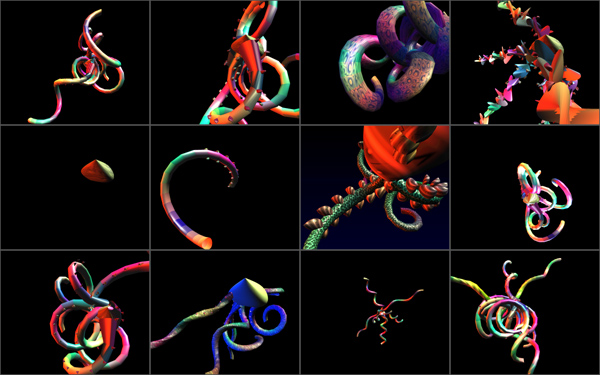 Interaktívna evolúcia
 procesných textúr







http://www.karlsims.com/noise.html
http://www.karlsims.com/
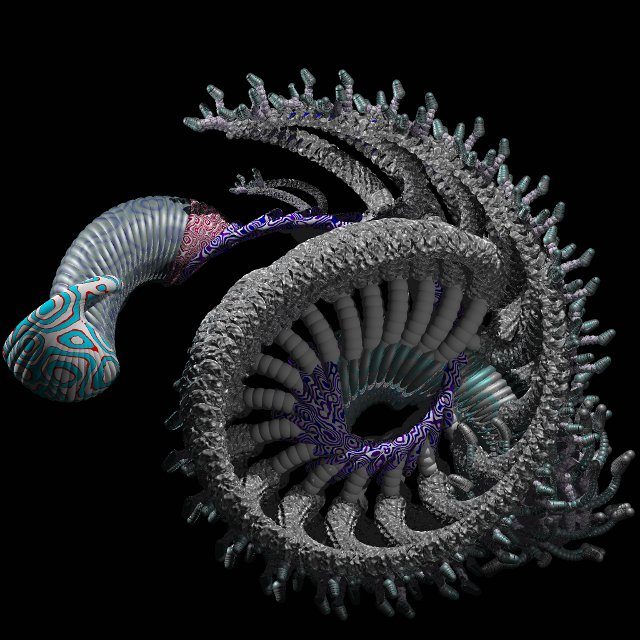 Organic art
William Latham +
Steven Todd
MUTATOR
Mutator simuluje dedičnosť tvarov, teda nový tvar dedí vlastnosti rodičov.
http://www.youtube.com/watch?v=AN6ngsckRZs

Andrew Rowbottom 
http://snaffle.users.netlink.co.uk/form/descriptions.html#form
Steven Rooke
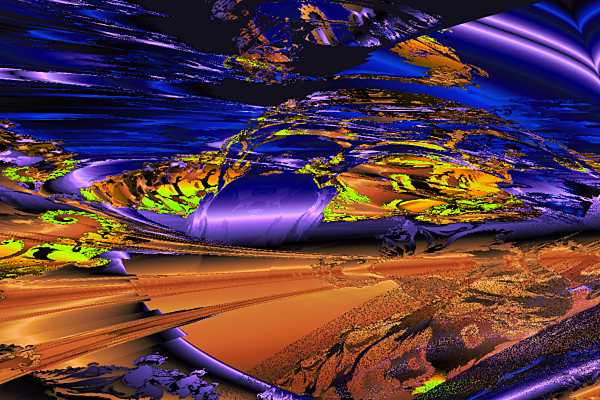 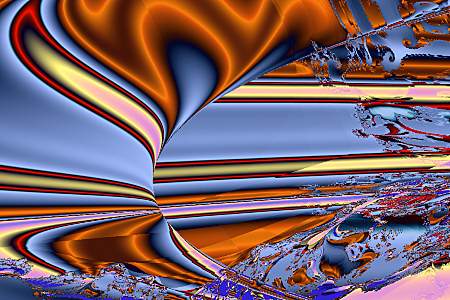 Evolving 2D Artifacts :
The Crossing", IRIS Somerset print, 1998
Genetic evolutionary art process:
http://srooke.com/process.html
Jeffrey Ventrella
Darwin Pond :Artificial Life Simulation
http://www.jjventrella.com/ 
http://www.youtube.com/watch?v=f2CpcB5R-f0

Gene Pool (1996)
http://www.youtube.com/watch?v=X9D7FxB8cOk
Larry Yaeger
Polyworld  1994
„PolyWorld may serve as a tool for investigating issues relevant to evolutionary biology, behavioral ecology, ethology, and neurophysiology“

http://www.youtube.com/watch?v=RvcwuzeoQR0
Polyworld  1994
List of genes in organisms of PolyWorld
size
• strength
• maximum speed
• ID (green coloration)
• mutation rate
• number of crossover points
• life span
• fraction of energy to offspring
• number of neurons devoted to red component of vision
• number of neurons devoted to green component of vision
• number of neurons devoted to blue component of vision
• number of internal neuronal groups
• number of excitatory neurons in each internal neuronal group
• number of inhibitory neurons in each internal neuronal group
• initial bias of neurons in each non-input neuronal group
• bias learning rate for each non-input neuronal group
• connection density between all pairs of neuronal groups and neuron types
• topological distortion between all pairs of neuronal groups and neuron types
• learning rate between all pairs of neuronal groups and neuron types
Primitive behaviors  of organisms in  PolyWorld
• eating
• mating
• fighting
• moving
• turning
• focusing
• lighting
Christa Sommerer a Laurent Mignonneau
„priekopníci v používaní nových rozhraní, ktoré spolu s artificial life začali novú kapitolu
    v histórií interaktivity“  (Oliver Grau)
    
Od r. 1992 pracujú na koncepte 
   „Art as a Living System„

A-volve 1993
A-volve 1993
http://www.youtube.com/watch?v=cZ3v1jcCXmk
http://vimeo.com/7723546
A-volve 1993
„Tvorba už nie je chápaná ako výraz umelcovej vlastnej kreativity či génia, ale stáva sa skutočným dynamickým procesom ktorý vyjadruje interakciu medzi divákom, jeho vedomím a evolučnou dynamikou a zložitými procesmi diela“ 
                      (Sommerer-Mignonneau 1999)
GENMA (1996)
Genetický manipulátor
genetický kód umožňuje manipulovať s virtuálnym génom v reálnom čase.
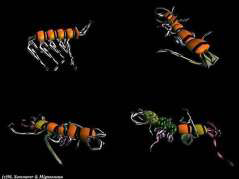 a-life art už nie je statickým preddefinovaným objektom, ale stáva sa „procesuálnym živým systémom“.
SOMMERER, Christa – MIGNONNEAU, Laurent (1999). Art as a Living System in Art@Science.
Erwin Driessens a Maria Verstappen
Evolver (2006)
Generatívny softvér „image cultivating
machine“
http://notnot.home.xs4all.nl/E-volverLUMC/E-volverLUMC.html
Komerčné využitie:
Evolvotron
http://www.bottlenose.demon.co.uk/share/evolvotron/gallery.htm 
ArtMatic
http://uisoftware.com/artmatic/indexAMVY.php
Kandid
http://kandid.sourceforge.net/gal_favorites_1.html


programy nám sprostredkujú nové umelecké formy
produkujú celú genealógiu estetických výstupov
Všetky vygenerované formy sú od seba vždy odlišné
sú jedinečné, vždy v závislosti od stanovených pravidiel
Estetické kategórie digitálneho umenia v ALA
Mark Hansen : digitálne modifikovanie
digitálne spracovávanie v otvorenom autonómnom „informačnom kozme“  mimo analógu. 
Infosféra

HANSEN, Mark Boris Nicola (2004). New Philosophy for New Media. Cambridge: The MIT Press
Somerer – Mignoneau: „umenie sa stáva „procesuálnym živým systémom“

Umenie ako spletité vzťahy a interakcie reálnych 
    a virtuálnych entít
Kvality digitálnych médií I.
Virtualita
Fluidita
Adaptibilita
Otvorenosť (alebo bezhraničnosť)
Procesuálnosť
Nekonečná duplikovateľnosť
Sieťovateľnosť
Rýchly prenos dát
Reprodukovateľnosť
Sieťovateľnosť 
neukončenosť // neuzavretosť
Kvality digitálnych médií II.
Manipulovateľnosť
Sieťovateľnosť
Zhusťovateľnosť/ Koncentrovateľnosť
Komprimovateľnosť 
Nestrannosť


FELDMAN, Tony (1996). An Introduction To Digital Media. London: Routledge.
Ivor DIOSI  (neukončenosť // neuzavretosť)
„Moja práca je telom softvéru s  nespočítateľnými revíziami, ktoré sa rozrastajú k novým inšpiráciám, zahaľujú sa a odhadzujú staré. 
Dielo sa vyvíja s každou čiarou pridaného
    kódu, je neustálou pre-beta verziou, vizualizácie iba nasledujú stream magického kódu, engines nikdy nedospejú k finálnemu oslobodeniu.“

DIOSI, Ivor (2003). Ivor Diosi - virtualna realita a interaktivne instalacie. 
http://www.forum.animacia.sk/viewtopic.php?t=595&sid=40937260203481e963630395301c1461
Digitálne médium je zatiaľ to najlepšie, na čo som k tomuto účelu narazil.

 Castanedize! : Dingir (1999)
koncept augmentovanej reality
Vkročením do priestoru inštalácie je divák zosnímaný a na základe jeho prítomnosti sa vo virtuálnom priestore objavujú nové artificiálne organizmy, ktoré reagujú na jeho pohyby. Človek tak môže ovplyvniť ich chovanie a vývoj. Svojim hlasom zároveň divák tieto organizmy „kŕmi“, pretože z jeho hlasu čerpajú energiu pre svoj vývoj.
„Věřím, že evoluce je universální fenomén. Emergentní evoluční princip se projevuje všude tam, kde se částice jakéhokoliv druhu dostávají do interakce“  I.DIOSI
http://www.fundacion.telefonica.com/es/at/vida/vida10/paginas/v4/edingir.html
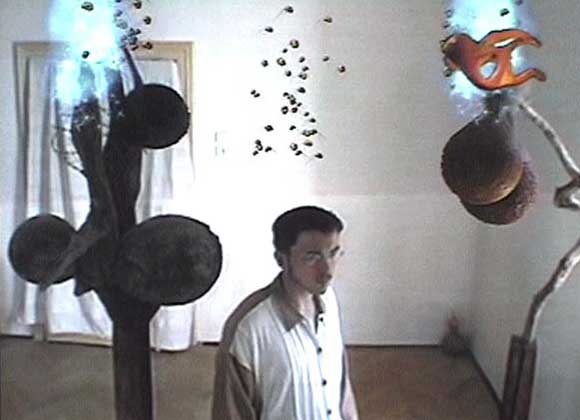 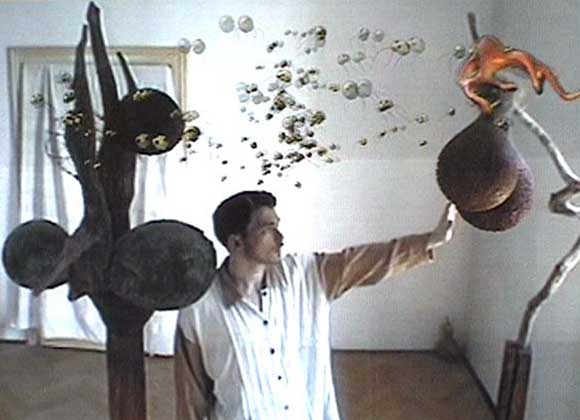 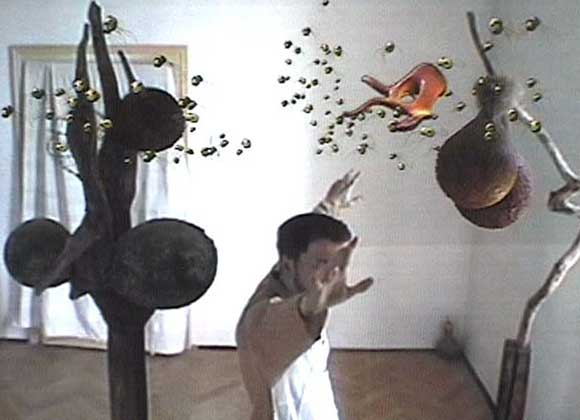 Princípy NM
Automatizácia
Variabilita
Číselná reprezentácia
Modularita
Prekódovanie 

MANOVICH, Lev (2005). The Language of New Media. Cambridge: The MIT Press.
Princípy NM
Automatizácia
Variabilita
Číselná reprezentácia
Modularita
Kultúrne prekódovanie 

MANOVICH, Lev (2005). The Language of New Media. Cambridge: The MIT Press.
Kultúrne prekódovanie
Manovich rozdeľuje NM do dvoch vrstiev: (počítačová vrstva //  kultúrna vrstva) 

AL: 
trojitá fragmentácia vnímania digitálneho diela, ktoré je vnímané z pohľadu: 
biologického 
kultúrneho 
počítačového
ALA z hľadiska použitých médií
Autonómny SW
Polo-autonómny SW
Skulptúry/fyzické objekty
Animácie
Internet art
VR a  AR
Zvukové/hudobné environmenty
Autonómny SW
Thomas Ray:Tierra (1990)
je prvým príkladom umelej evolúcie založenej na darwinovských princípoch

simuluje evolúciu prostredníctvom 
   reprodukovateľnej genetickej architektúry

   „prírodná umelá evolúcia“
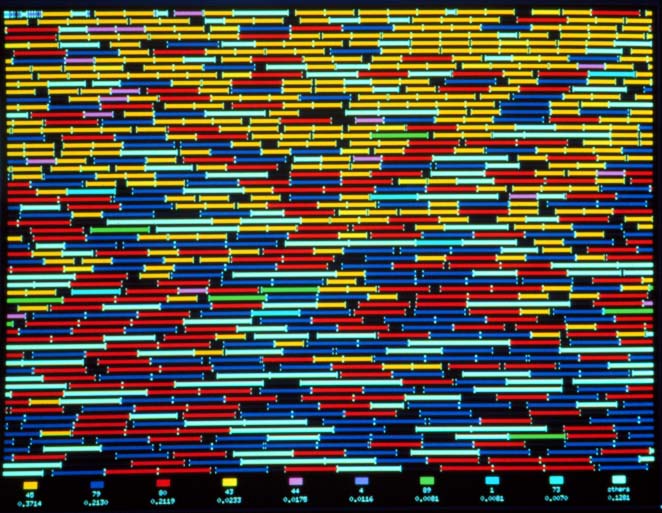 Thomas Ray:Tierra (1990)
Životným prostredím je CPU
Boj o život predstavuje boj jedincov o operačnú pamäť  (soup)
Kód môže "mutovať„ (náhodnými zmenami bitov) alebo sa "rekombinovať" (výmenou častí kódu medzi algoritmami).
Mutácie ovplyvňujú tú časť kódu, ktorá určuje schopnosť (fitness) daného jedinca
Thomas Ray:Tierra (1990)
https://www.youtube.com/watch?v=Wl5rRGVD0QI
Digitálne organizmy v systéme Tierra: hostitelia – dlhé červené organizmy (programy),parazity – krátke žlté organizmy (programy), ďalšie farby - iné mutácie pôvodnýchprogramov. Zdroj: Tierra
Thomas Ray:Tierra (1990)
„ ide o binárne operácie, ktoré sa transformujú do darwinovského zápasu o prežitie a reprodukciu“

„V Tierre prebieha dráma, ktorá opisuje život, vzostupy a pády rás, niektorých beznádejných, iných víťazných“

HAYLES, N. Katherine (1999). How we Became Posthuman, in Virtual Bodies in Cybernetics, Literature, and
Informatics. Chicago: The University of Chicago Press.
Ide o rýdzo strojové performance bez ľudských činiteľov, ktoré zdôrazňujú autonómiu  procesov a predvádzajú rôzne vlastnosti softvéru, hardvéru či siete. Táto skupina chápe performativitu ako prostriedok, ako ukázať autonómiu strojov“ 

KERA, Denisa (2005). Performativita, emergence a kódy. Entermediale: Festival nových technológií. In: Entermultimediale 2. 1. vyd. 2005. Praha: CIANT0
 http://www.ciant.cz/index.php/Publikace/View-document/1-Festival-Enter-2005?format=raw&tmpl=component
Ďalšie AL simulátory
Polo-autonómny SW
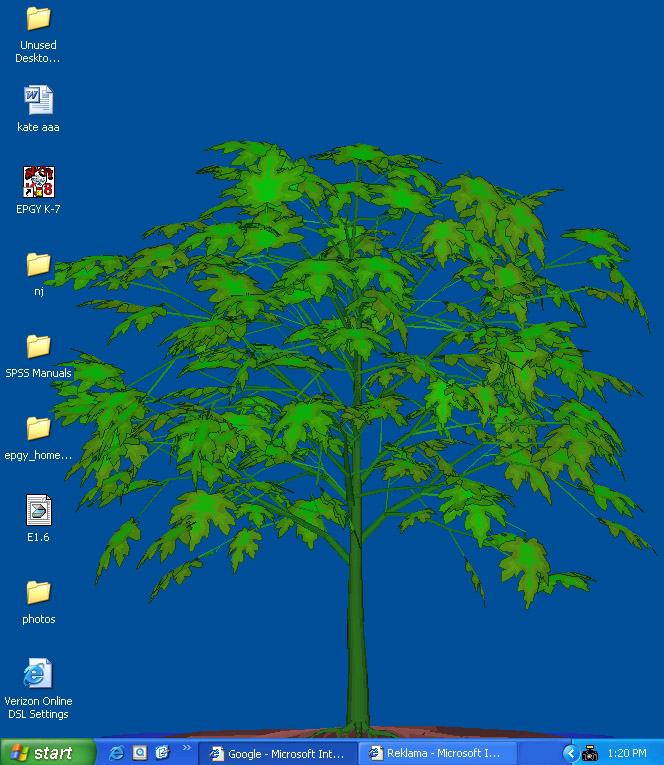 Natalie Jeremijenko: 
A-trees (1999)
CO2 senzory
Závislosť od externého prostredia
Skulptúra/fyzické objekty
Erwin Driessens+Maria Verstappen
Breed  (1995–2001) 
Morfogenetický  generatívny
proces
Breed 1.1
These Breed models are produced in 2001 with the Selected Laser Sintering technique. This rapid manufacturing technique creates solid, 3-dimensional objects by fusing nylon powder with a CO2 laser. Each of the object measures 96 x 96 x 96 mm.
Skulptúra/fyzické objekty
Tuboid (2000)
Počítačová morfogenéza 
a prechod z nemateriálnej do materiálnej formy


http://notnot.home.xs4all.nl/tuboid/tuboid_youtube.html
Animácie
Jon McCormack
Turbulence (1994)
http://vimeo.com/11038328
AEC 2012:
McCormack: Fifty Sisters (2012)
zmutované rastliny, ktorých algoritmickým základom sú logá siedmich korporácií silného priemyselného kartelu zvaného  „Sedem Sestier“

http://diotima.infotech.monash.edu.au/~jonmc/sa/artworks/fifty-sisters/
AEC 2012:
McCormack: Codeform Creatures

Umelý život vygenerovaný z QR kódu na festivalovej vstupenke
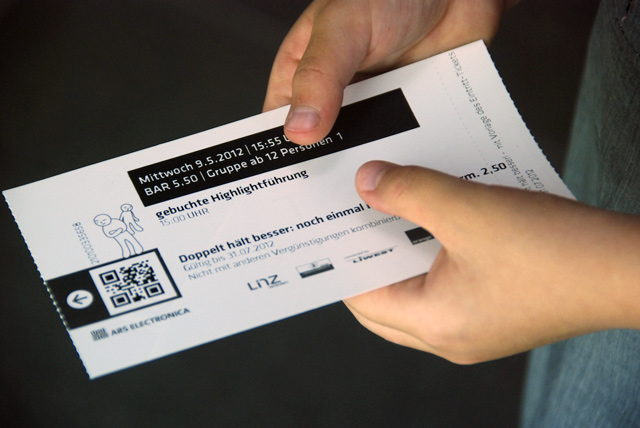 Animácie
Karl Sims  : Panspermia (1990)

Biotopy vygenerované genetickým algoritmom


http://www.dailymotion.com/video/x91mum_panspermia-by-karl-sims-1990_creation
Software art
Scott Draves: Bomb (1995 – 1997)
„Bomb is a visual parasite. It is also a free, living, software. It provides raw material for further manipulation and creation.“
http://www.draves.org/bomb/inside_the_bomb.html 

http://message.sk/abstractarium/bomb/index.html
Internet
Jane Prophet a Gordon Selley: TechnoSphere  (1995)
real-time simulácia umelého života používala fraktálovú krajinu, na základe definovaných pravidiel a algoritmov
cca 200.000 entít s jedinečným genofondom
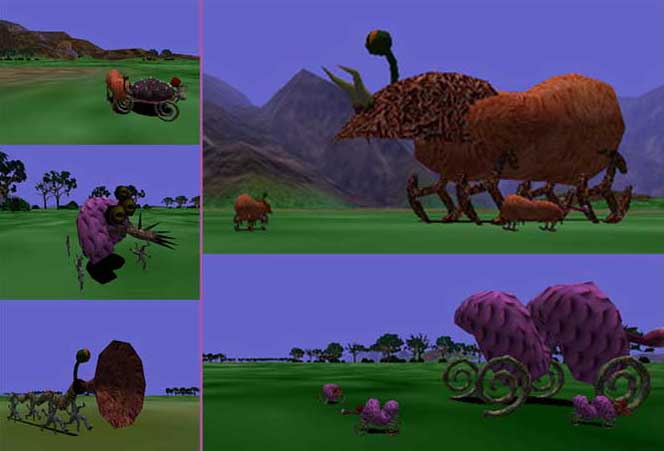 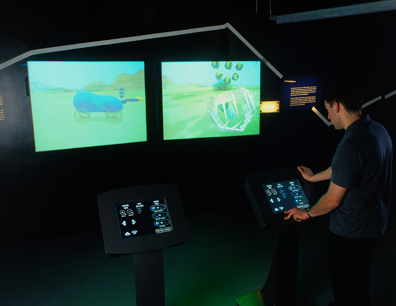 VIRTUAL AND AUGMENTED REALITY
Sommerer-Mignonneau:Trans Plant (1995-6)
interactive computer installation

http://www.interface.ufg.ac.at/christa-laurent/WORKS/FRAMES/TOPFRAMES/TransPlantTop.html
SOUND/MUSIC ENVIRONMENTS
Rob E. Lovell +John D. Mitchell. 
Eidea –Environment for the Interactive Design of Emergent Art (1995). 
kombinuje emergentné fenomény umelého života s reálnymi externými vstupmi
interakcie samostatných entít: vlkov, vtákov, stromov, ktoré rastú do fraktálovej štruktúry (L-systems)
Všetky entity interagujú v uzavretom ekosystéme.
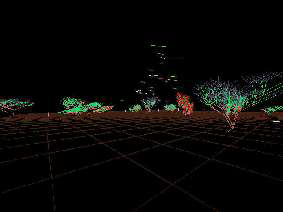 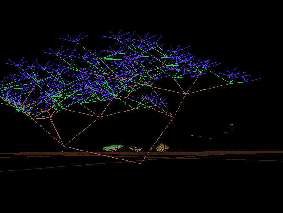 SOUND/MUSIC ENVIRONMENTS
Jon McCormack: Evolving Sonic Ecosystem EDEN (2004)
http://vimeo.com/11032248
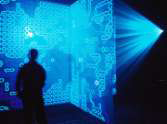 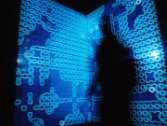 3D modeling
Louis Bec: Diaphaplanomena
http://www.festival-enter.cz/2005/?id=prg&nid=93&nlang=1 
artificiálny živočích v tvare amfory (interaktivita vo VR)
Vizualizačné prostredie + simulačný engine
Scientifique de Recherche Paranaturaliste
výskum nových zoomorfných  foriem komunikácie medzi umelými a živými druhmi
Vilém Flusser: “Vampyroteuthis infernalis“
WORK IN GROUPS
Christa Sommerer & Laurent Mignonneau:  Life Writer (2006)
creating life through the act of writing
https://www.youtube.com/watch?v=Ka1MPAQvEVU
https://www.youtube.com/watch?v=UWjAqJ6nSD8
https://www.youtube.com/watch?v=fsMwnrY0nxE
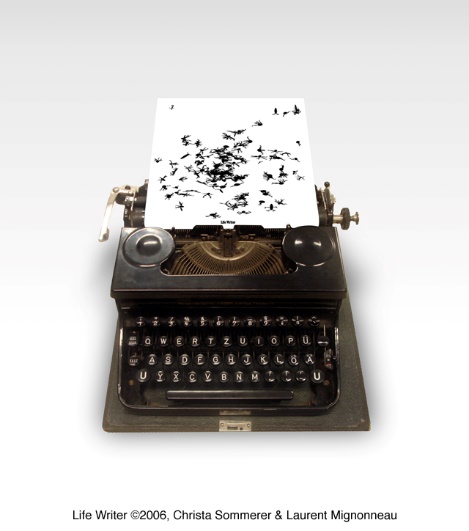